V JORNADAS IAD
O CRITÉRIO DAS NOMEAÇÕES NO ACTUAL MAPA JUDICIÁRIO
Organização do Sistema Judiciário:

Lei 62/2013, 26 de Agosto

Decreto-Lei 49/2014, 27 de Março
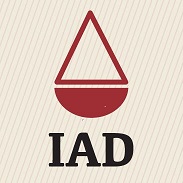 EM VIGOR DESDE
1 de SETEMBRO de 2014
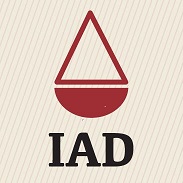 23 COMARCAS


18 DISTRITOS
+
2 REGIÕES AUTÓNOMAS
NECESSIDADE DE ADAPTAÇÃO DA PLATAFORMA SINOA
FACTORES A PONDERAR:

NÃO PAGAMENTO DAS DESPESAS DE DESLOCAÇÃO AOS ADVOGADOS

NECESSIDADE DE GARANTIR A PROXIMIDADE AO CIDADÃO

EQUIDADE NA DISTRIBUIÇÃO DAS NOMEAÇÕES
EXEMPLO:
Distância entre  Mértola e  Odemira
A distância em linha reta entre Mértola e Odemira (ambas no distrito de Beja) é de 83.32 km, mas a distância de condução é 104 km.
Leva 1 hora 38 min. para ir de Mértola a Odemira.

(Dados do mapa ©2015 Google, Inst. Geogr. Nacional)
INEXISTÊNCIA DE TRANSPORTES PÚBLICOS DIRECTOS ENTRE MÉRTOLA E ODEMIRA
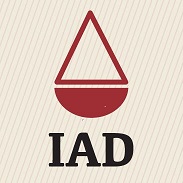 OPÇÃO:
NOMEAÇÃO PARA PROCESSO PASSOU A SER FEITA TENDO EM ATENÇÃO O DOMICÍLIO DO BENEFICIÁRIO

 NOMEAÇÃO PARA INSTAURAR ACÇÃO MANTEVE O CRITÉRIO QUE ERA JÁ O DE NOMEAR TENDO EM ATENÇÃO A COINCIDÊNCIA ENTRE O DOMICÍLIO DO BENEFICIÁRIO E O DOMICÍLIO PROFISSIONAL DO ADVOGADO
Garantias:
PROXIMIDADE ENTRE O CIDADÃO E O ADVOGADO

 DISTRIBUIÇÃO EQUITATIVA DOS PROCESSOS PELOS ADVOGADOS INSCRITOS

 POSSIBILIDADE DO ADVOGADO PEDIR A SUA SUBSTITUIÇÃO
Artigo 20.ºAcesso ao direito e tutela jurisdicional efectiva
1. A todos é assegurado o acesso ao direito e aos tribunais para defesa dos seus direitos e interesses legalmente protegidos, não podendo a justiça ser denegada por insuficiência de meios económicos.
2. Todos têm direito, nos termos da lei, à informação e consulta jurídicas, ao patrocínio judiciário e a fazer-se acompanhar por advogado perante qualquer autoridade.
3. A lei define e assegura a adequada protecção do segredo de justiça.
4. Todos têm direito a que uma causa em que intervenham seja objecto de decisão em prazo razoável e mediante processo equitativo.
5. Para defesa dos direitos, liberdades e garantias pessoais, a lei assegura aos cidadãos procedimentos judiciais caracterizados pela celeridade e prioridade, de modo a obter tutela efectiva e em tempo útil contra ameaças ou violações desses direitos.
V JORNADAS IAD
Cascais
26.09.2015